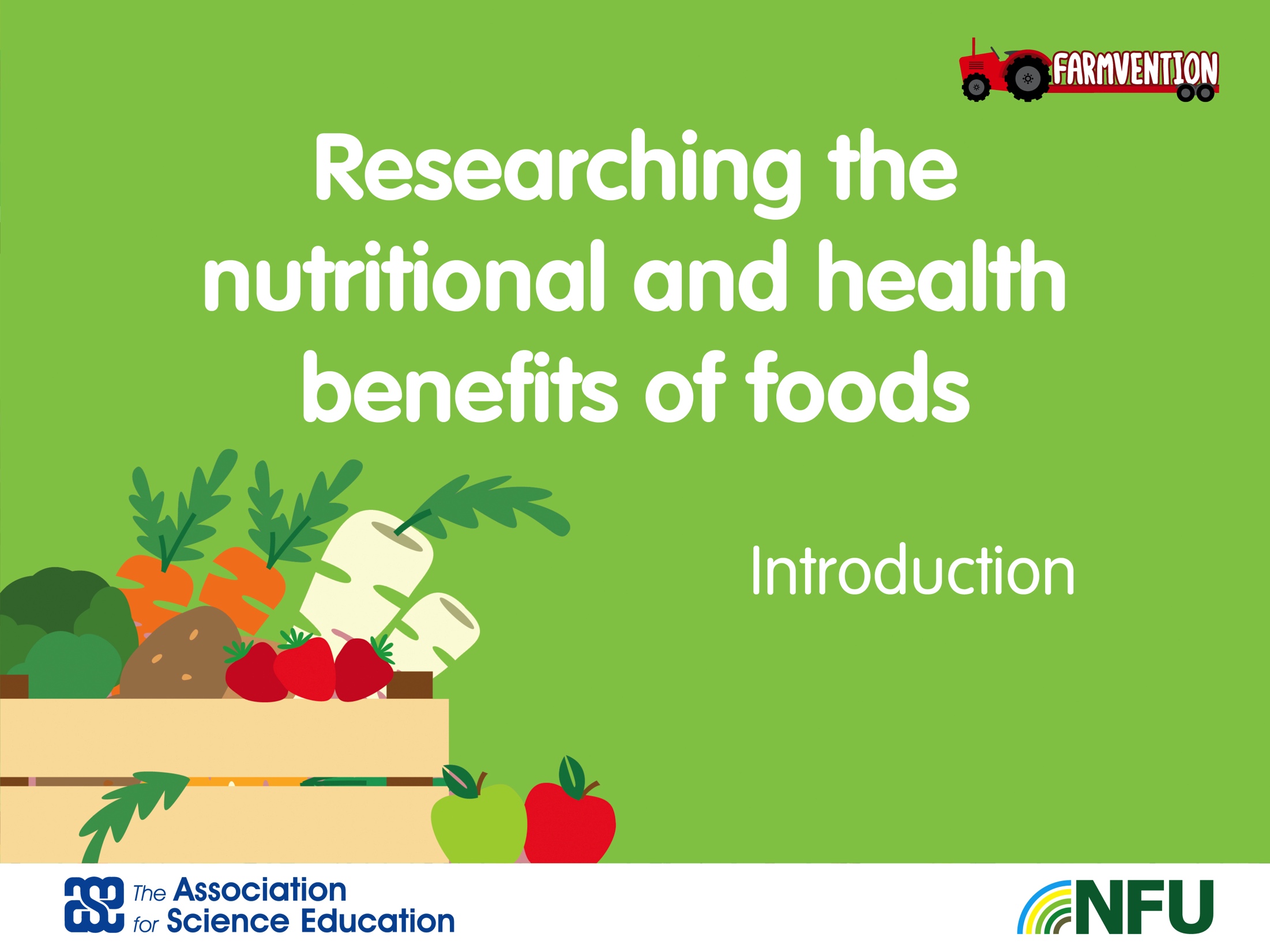 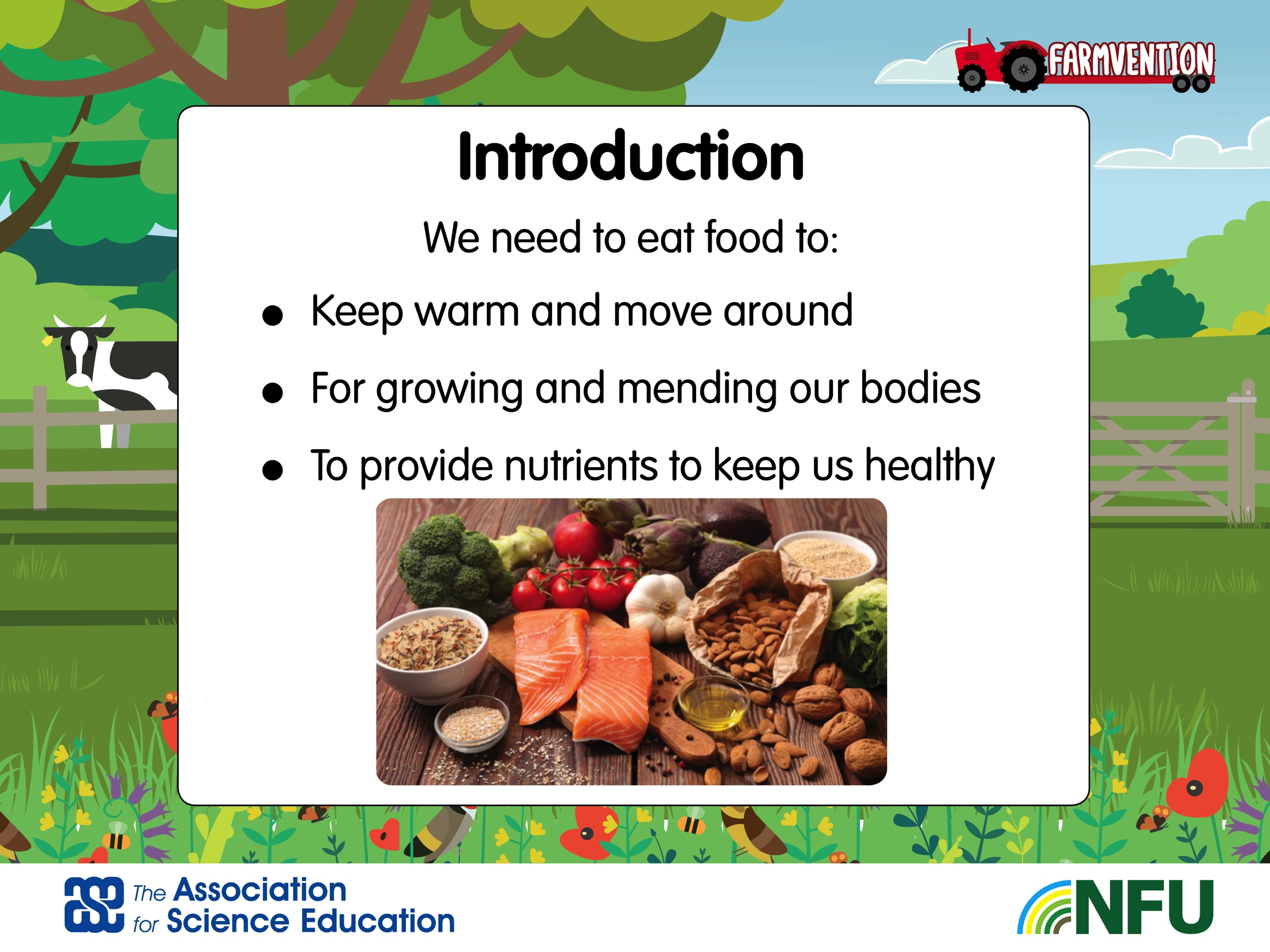 [Speaker Notes: Children should be familiar with packaging.
Ensure they know about different types of packaging and what ‘landfill’ means]
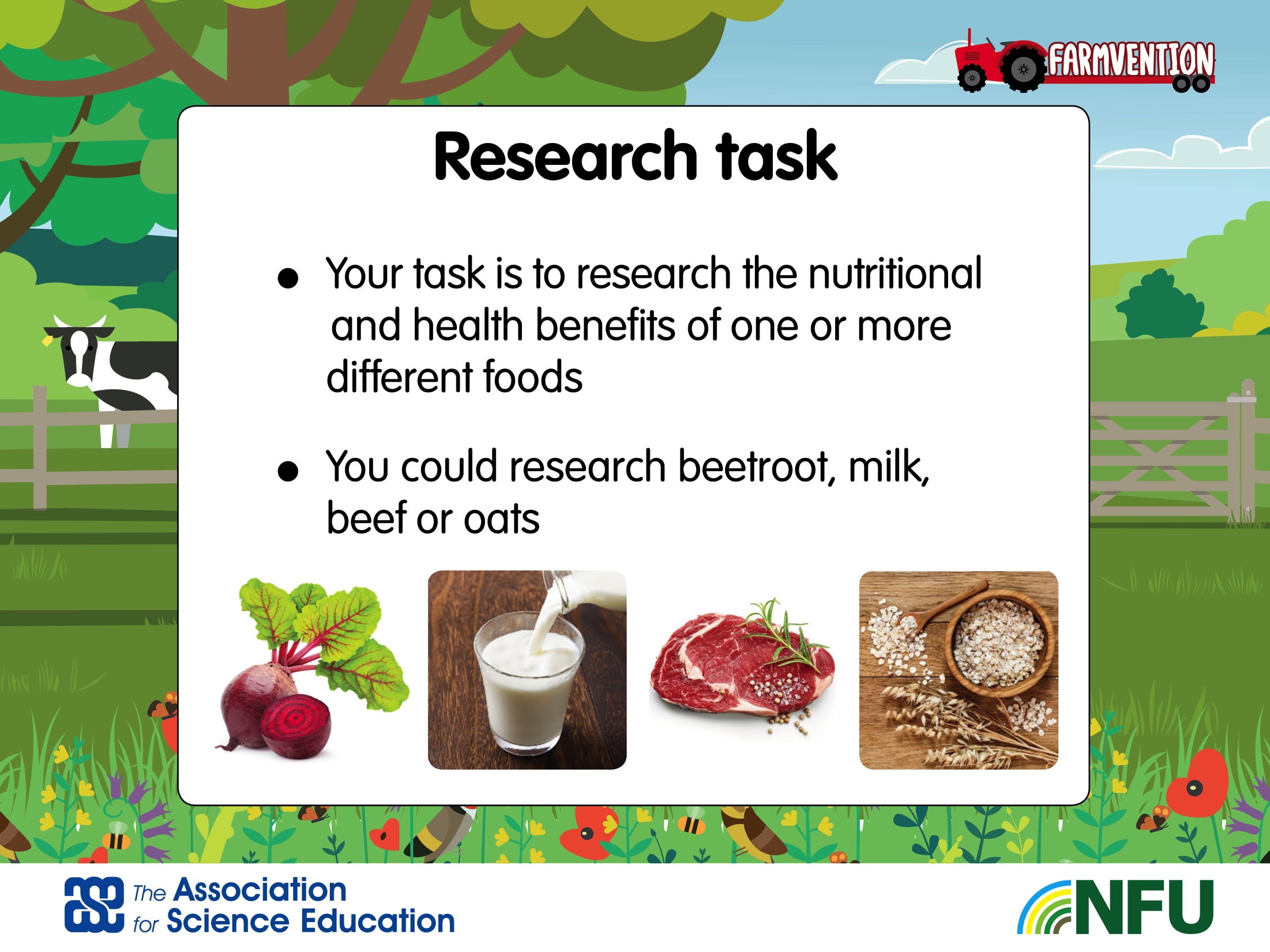 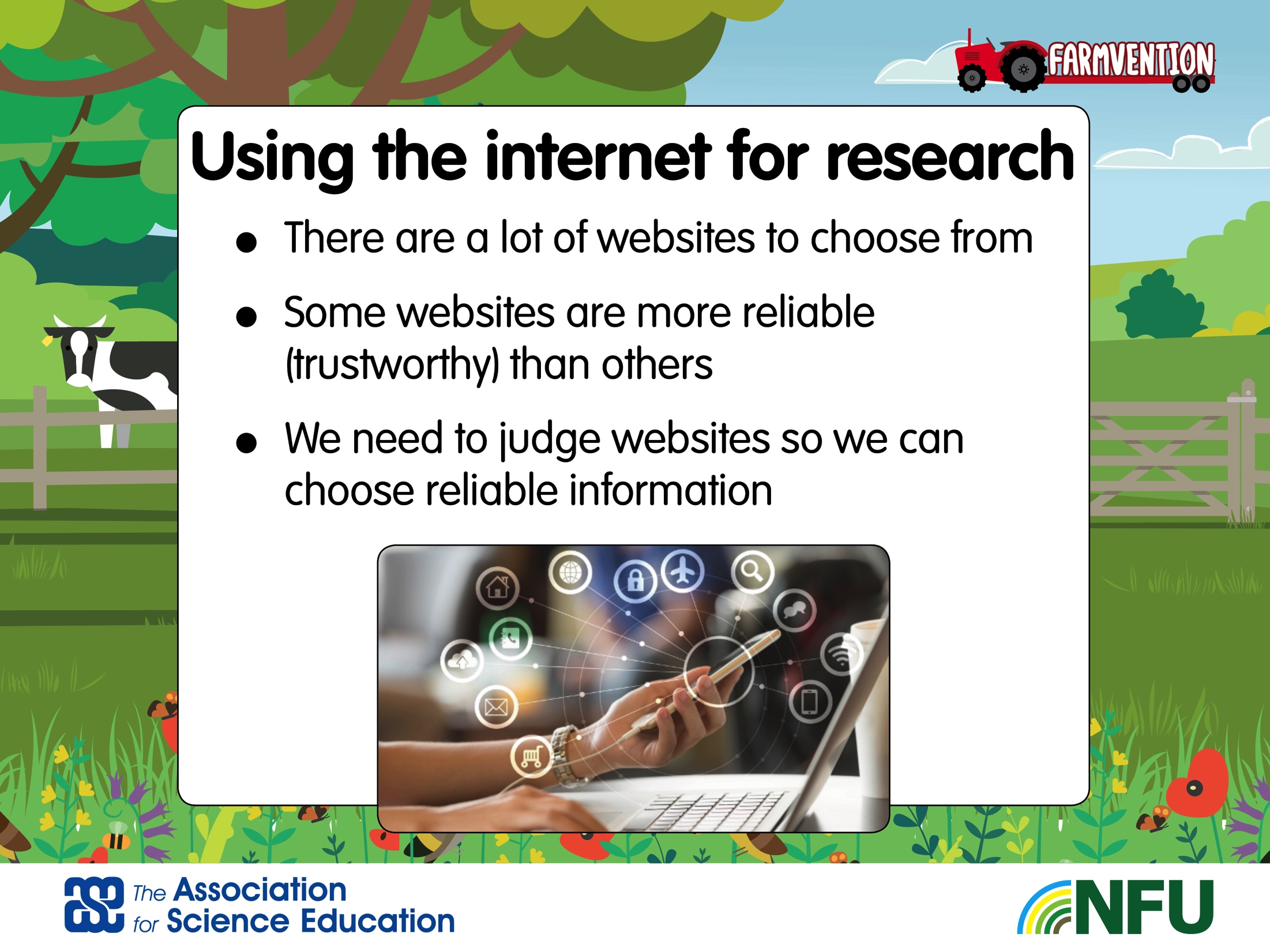 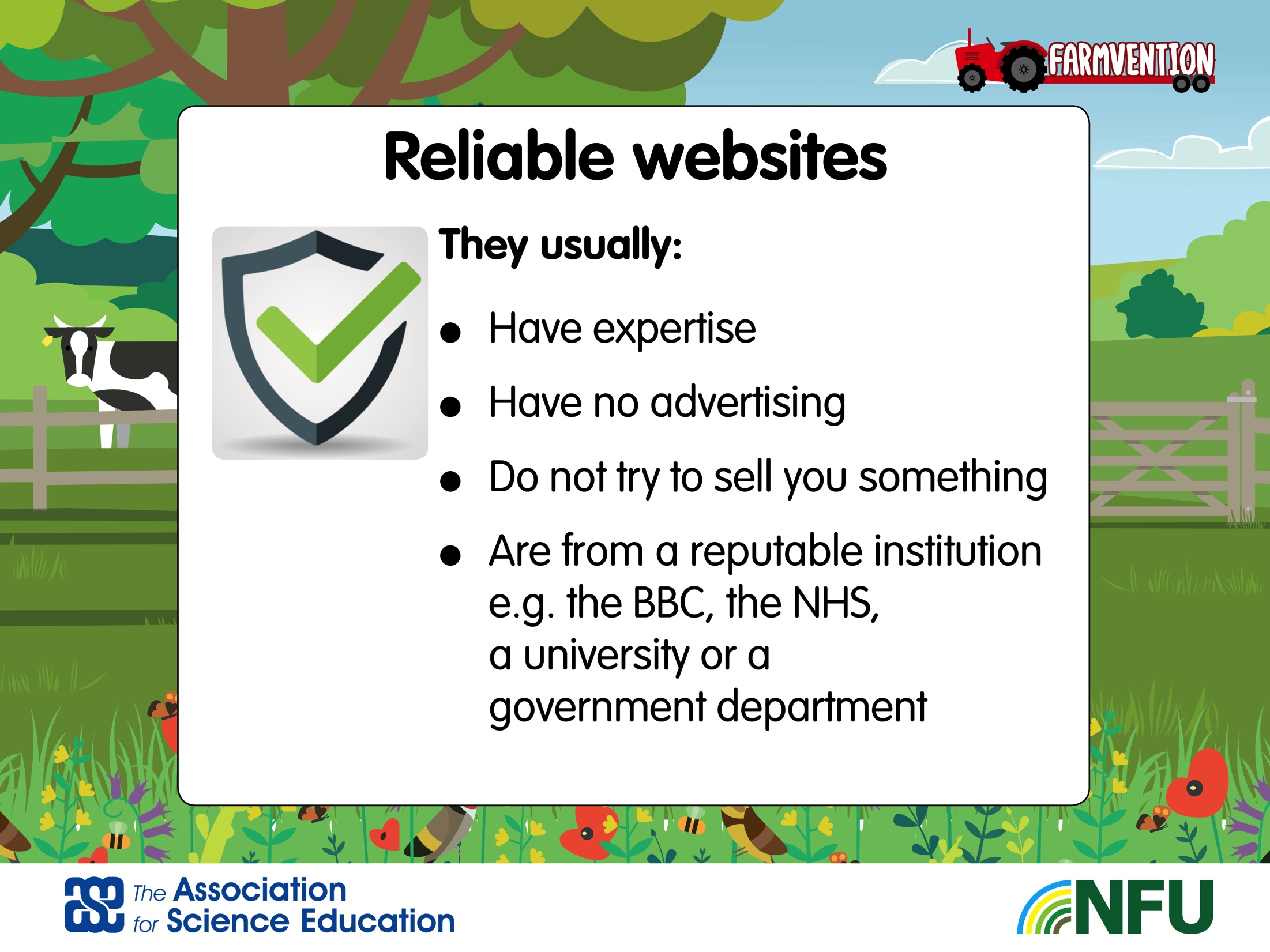 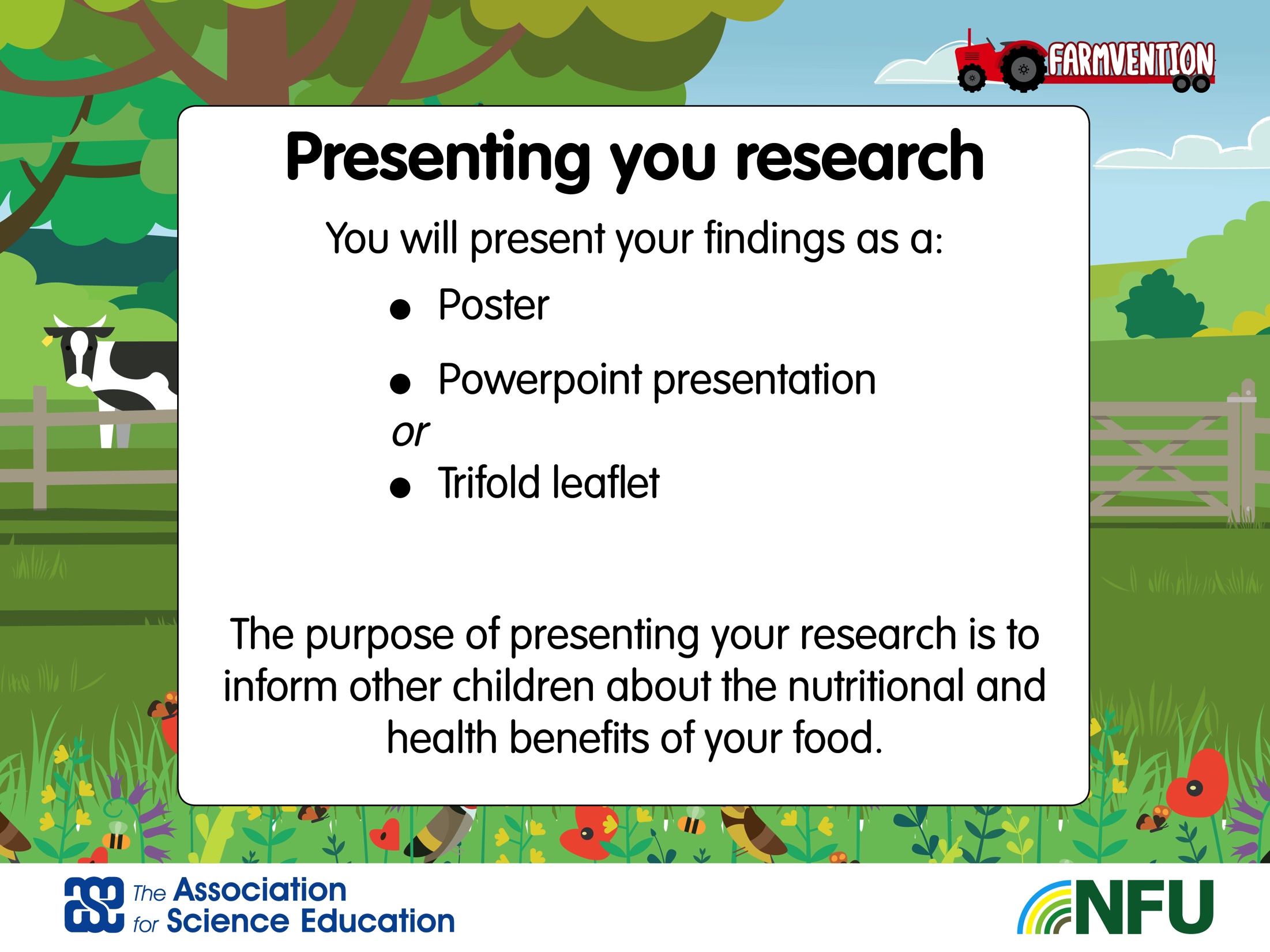 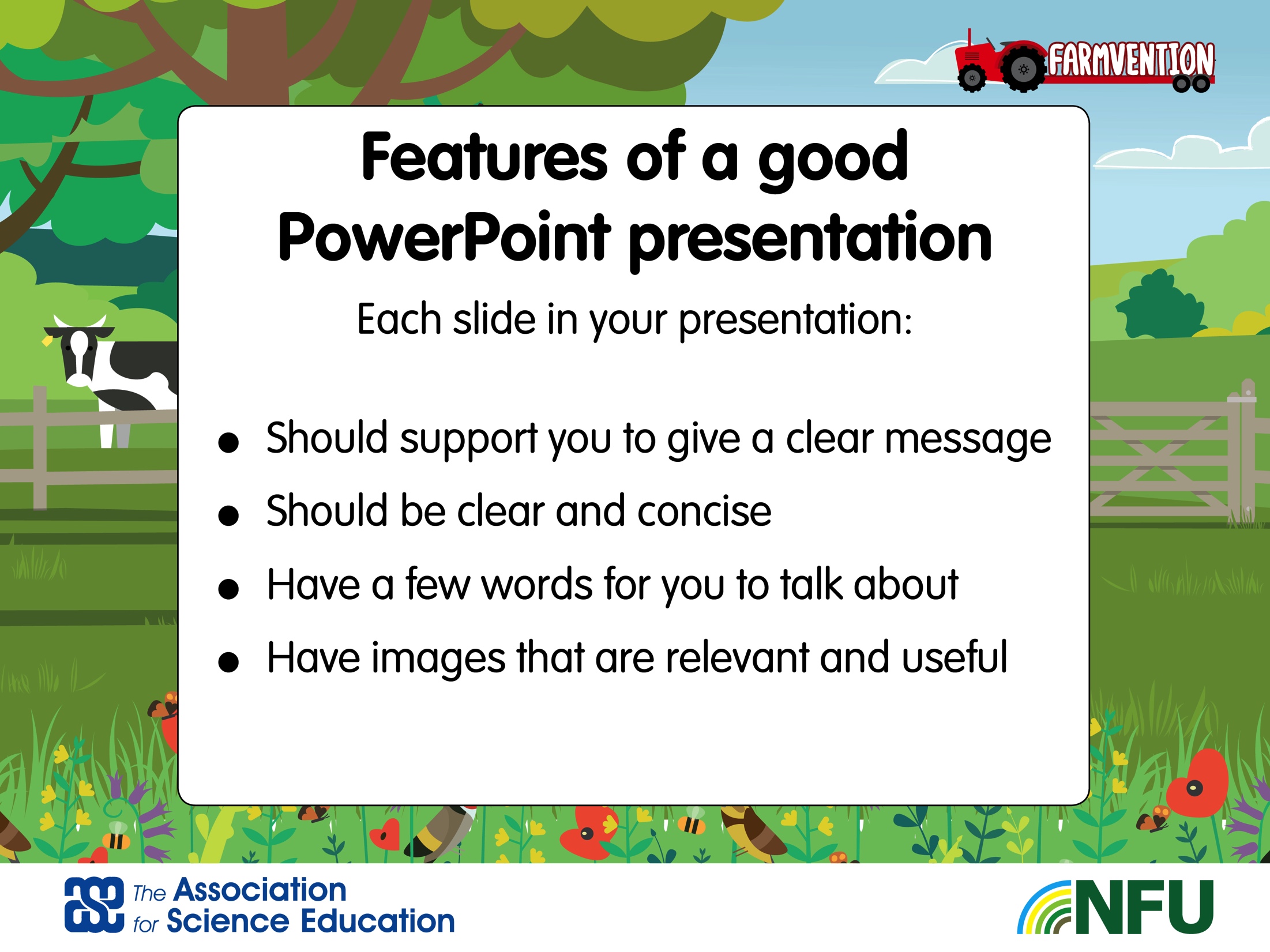 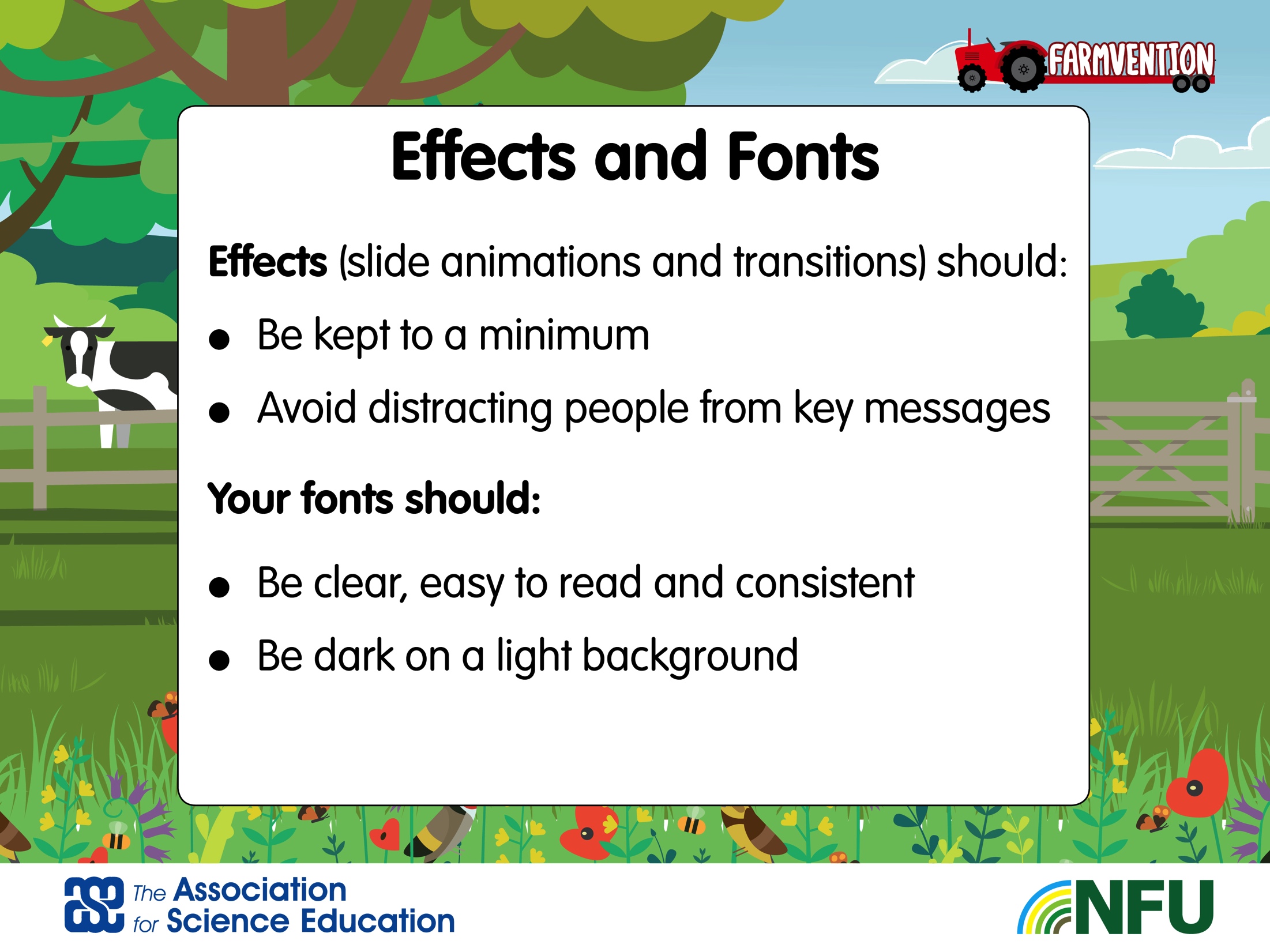 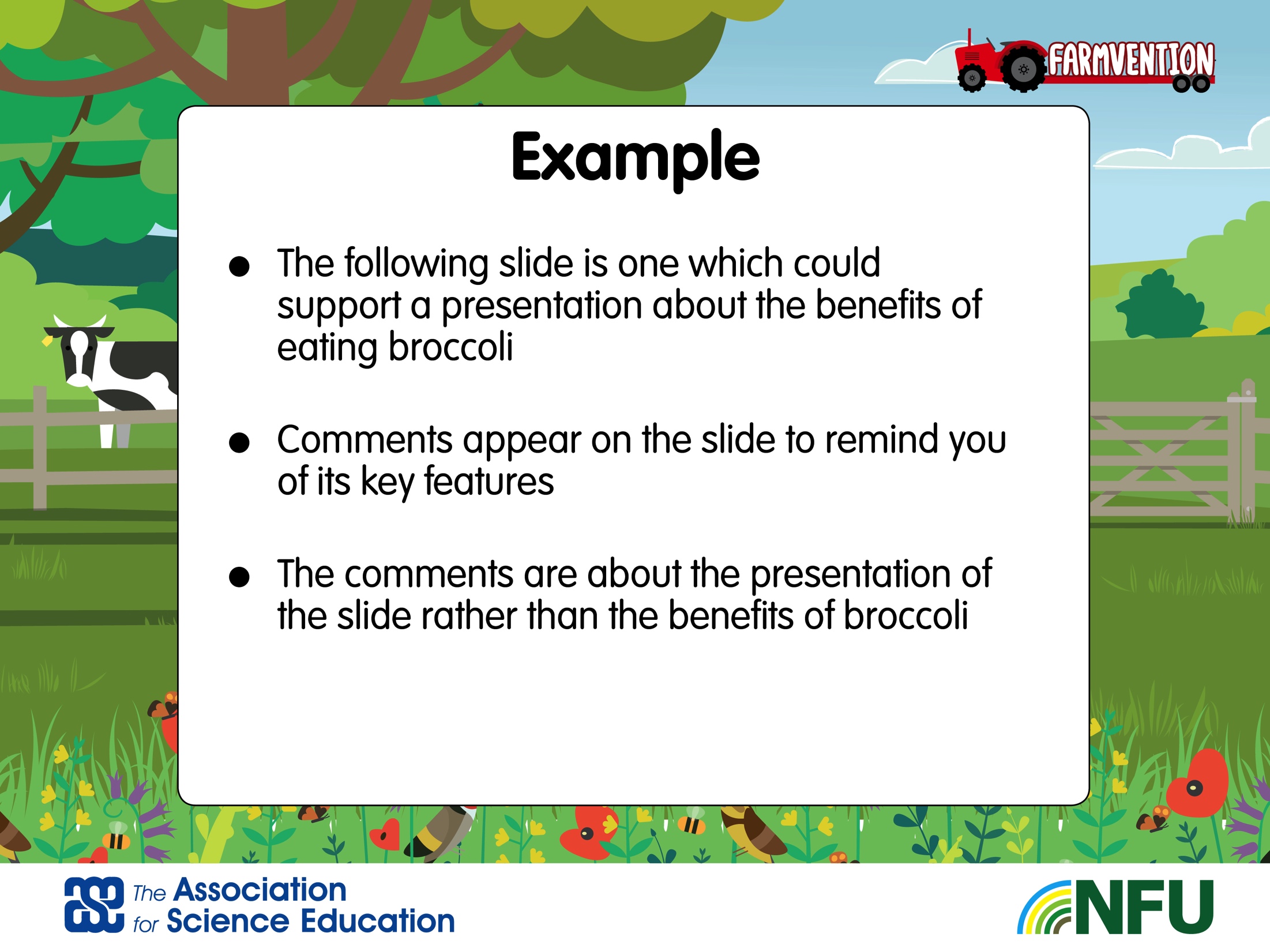 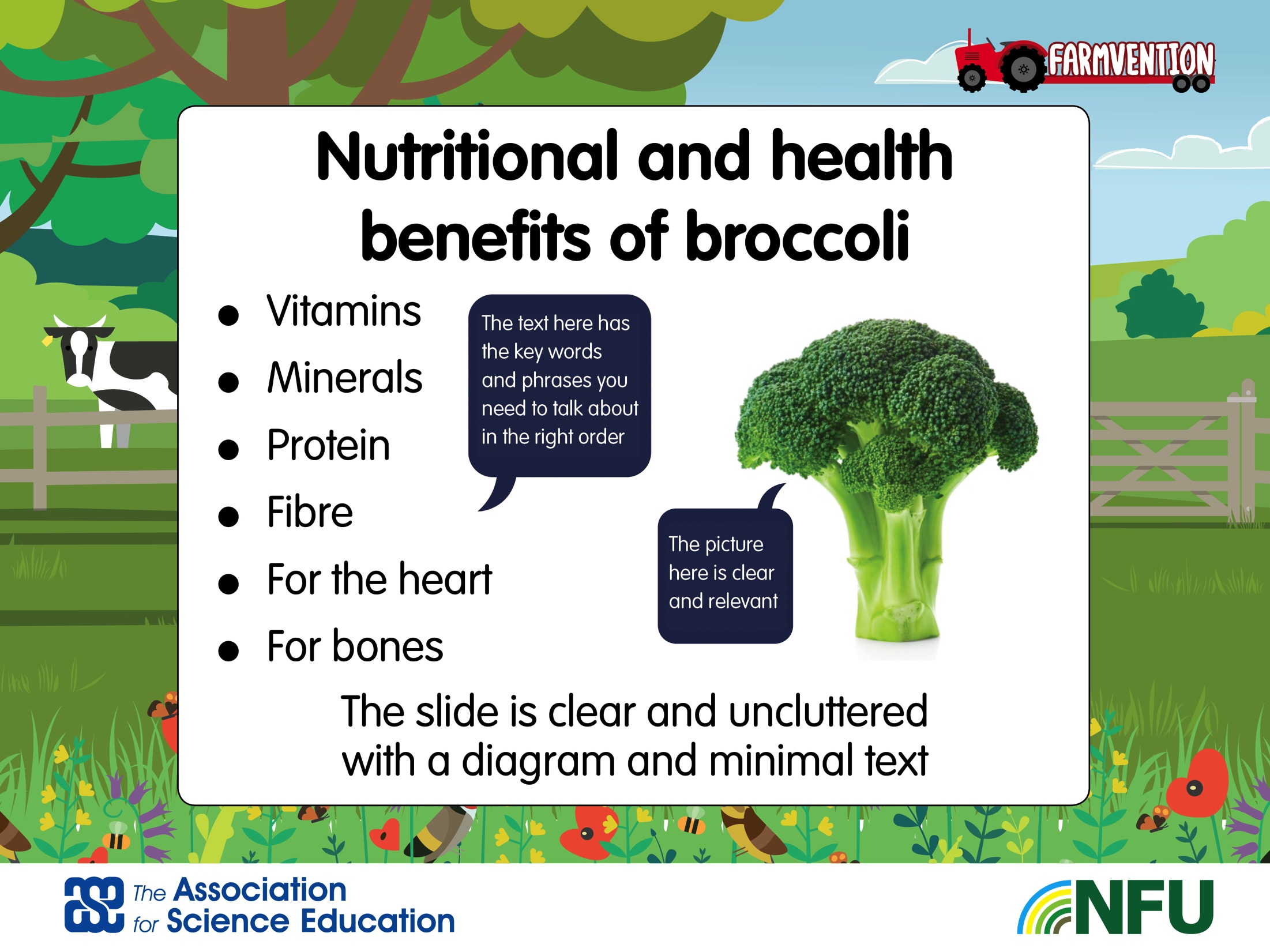 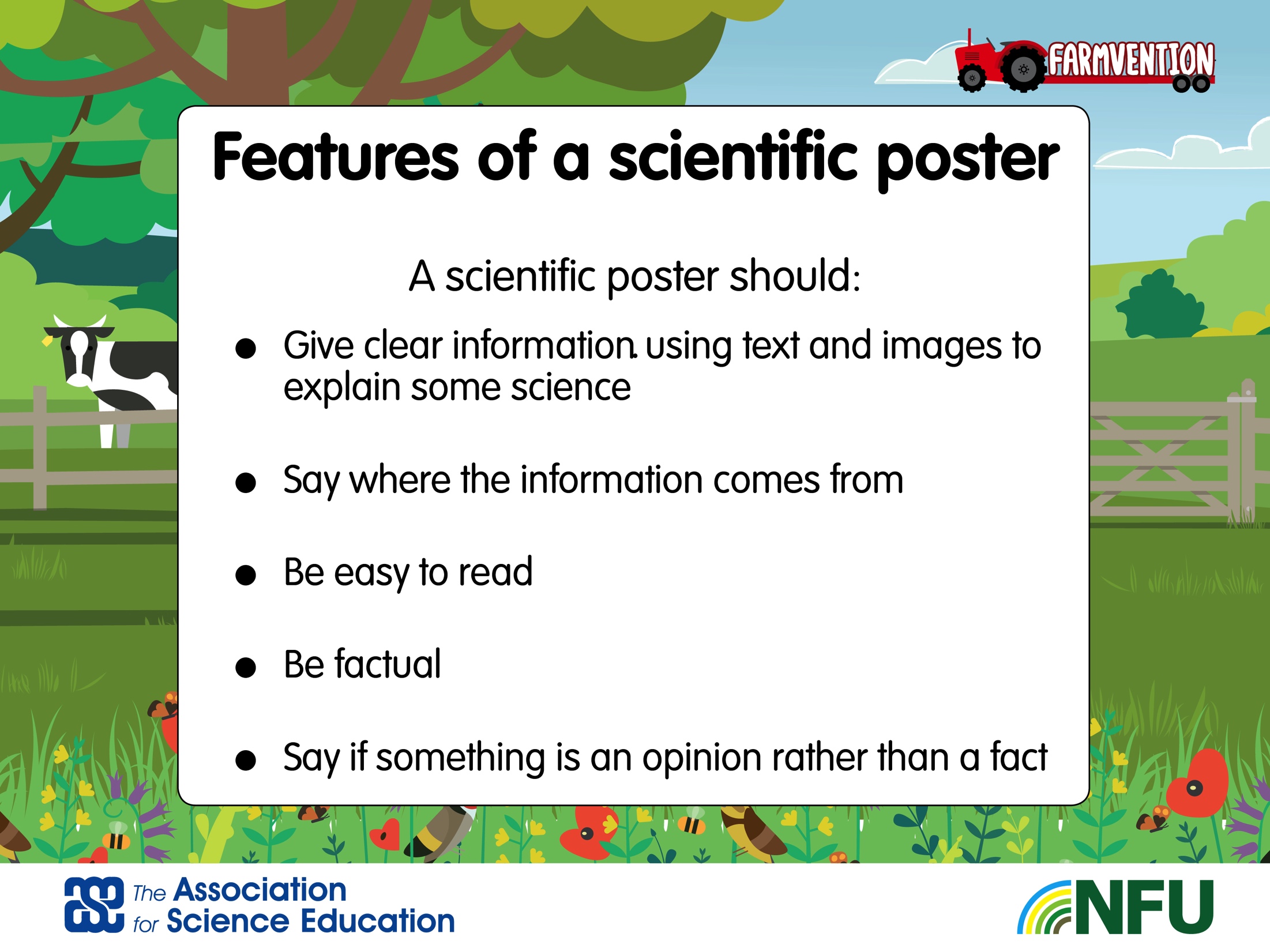 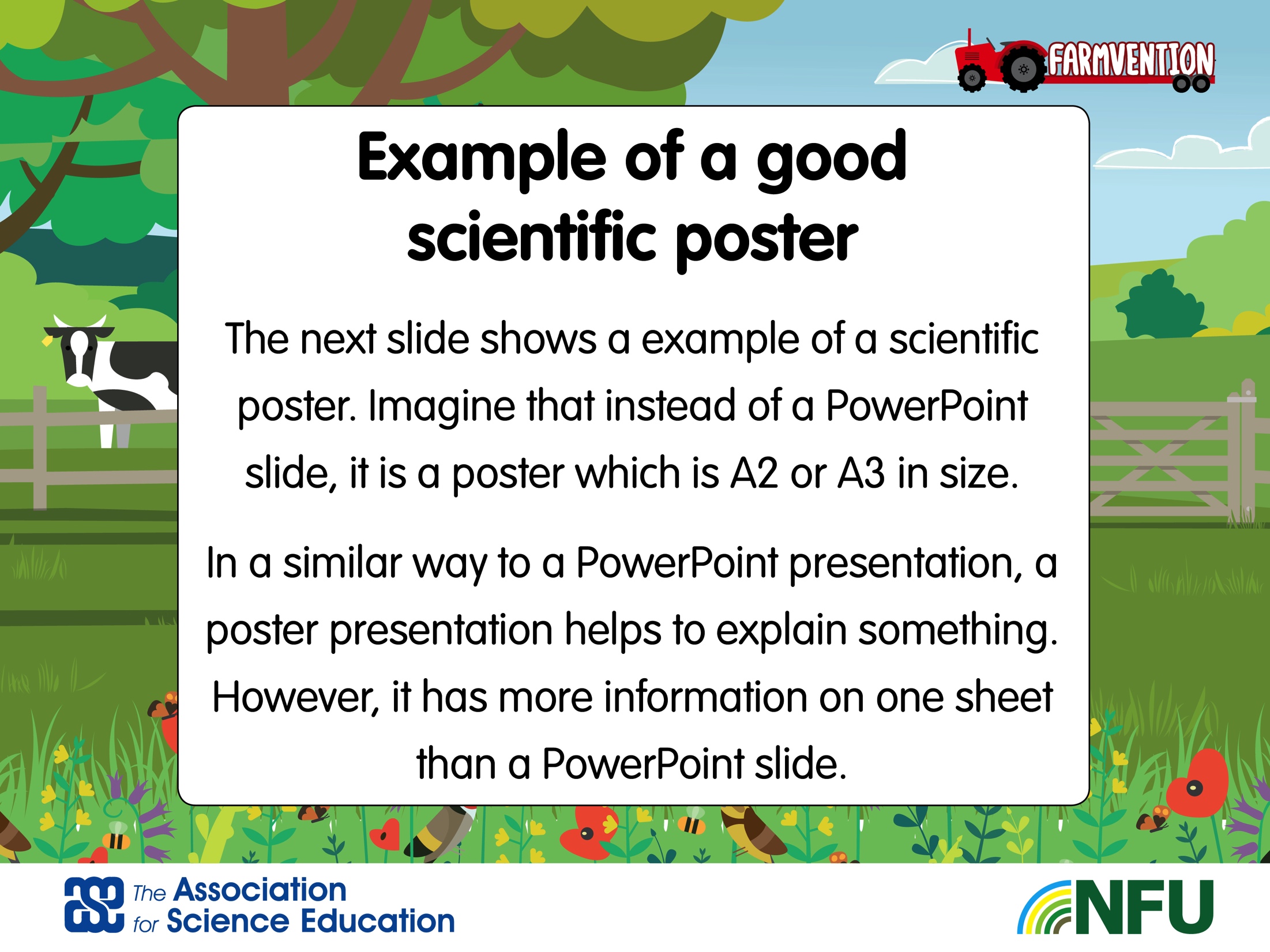 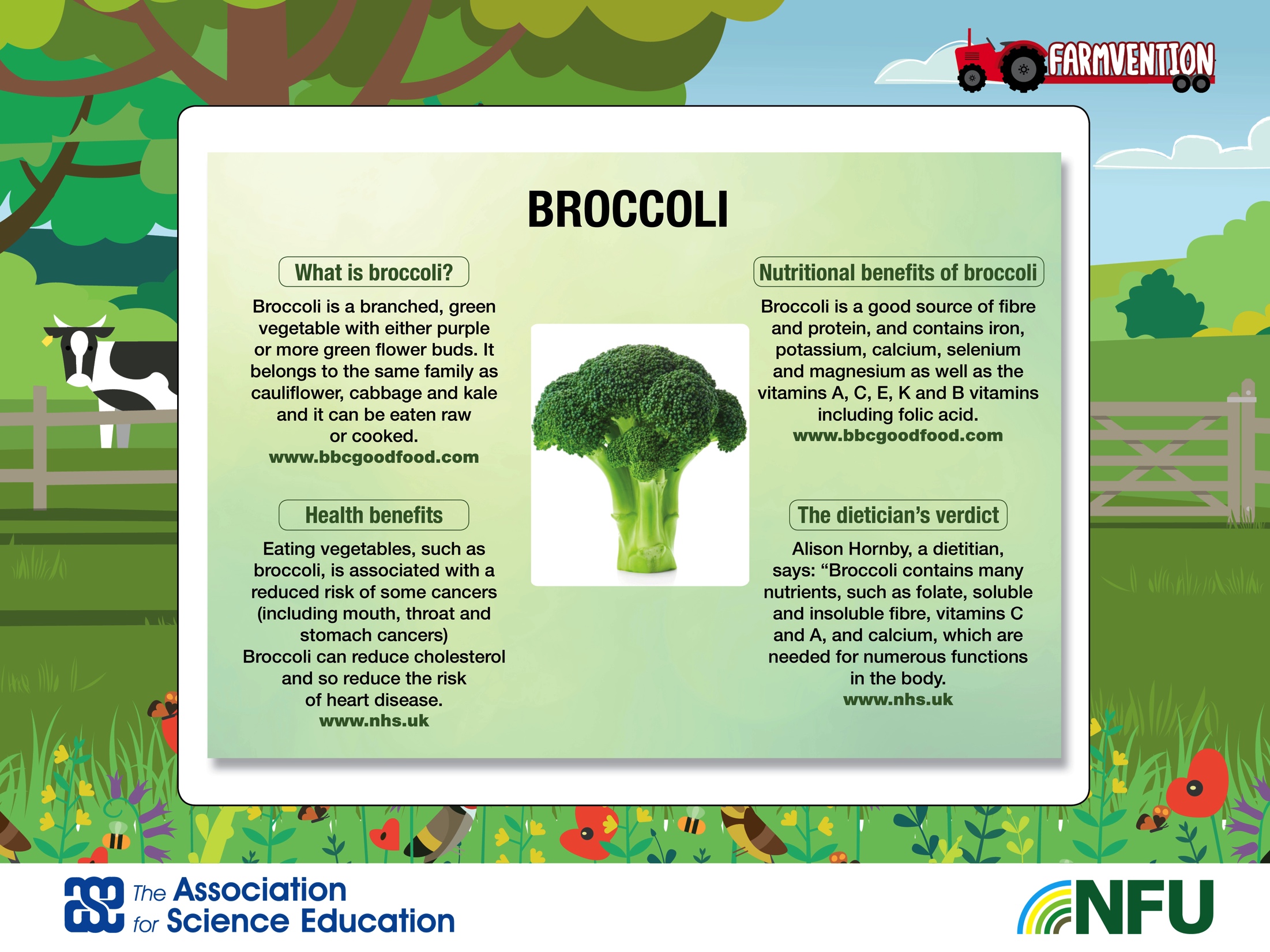 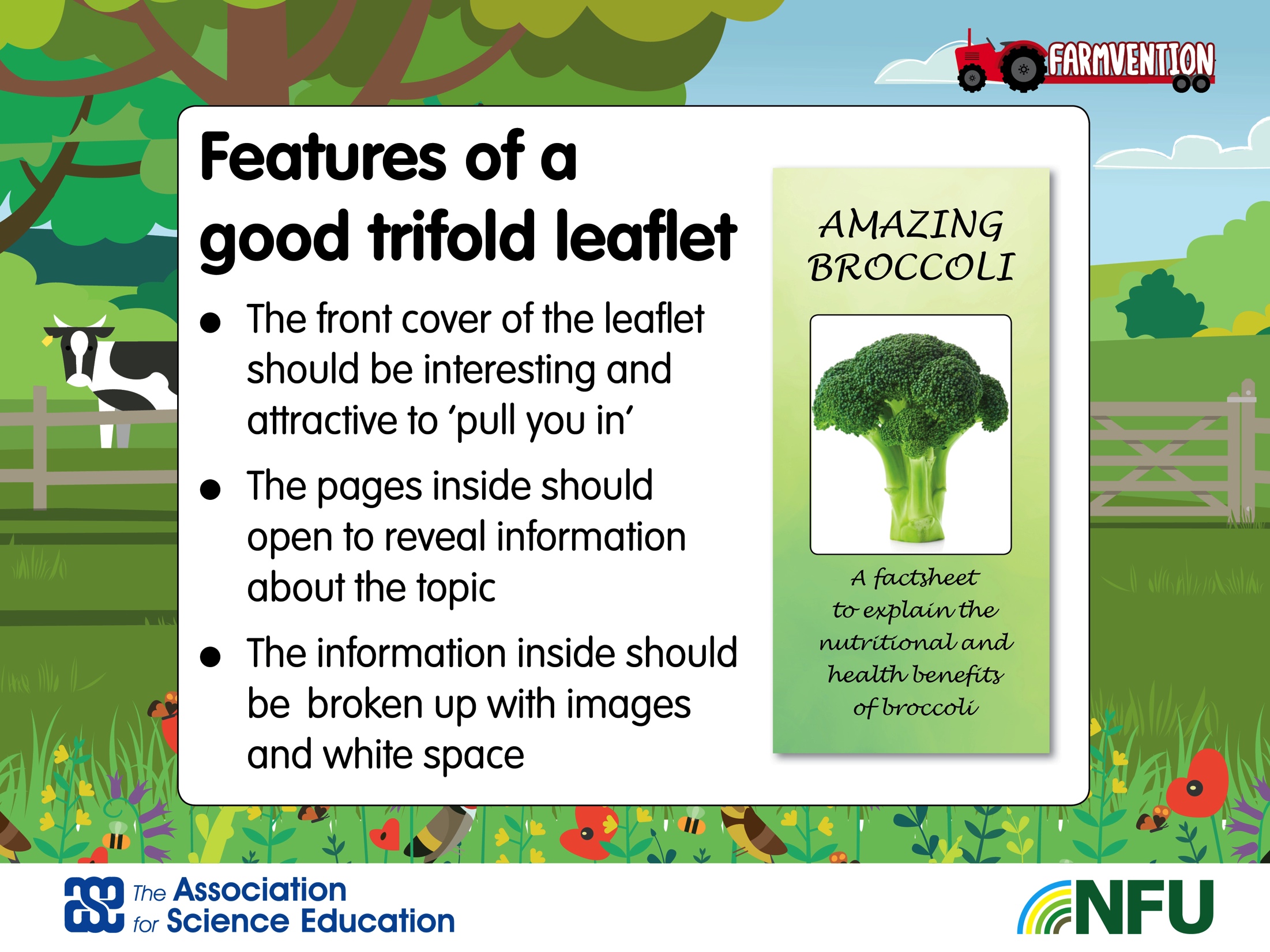